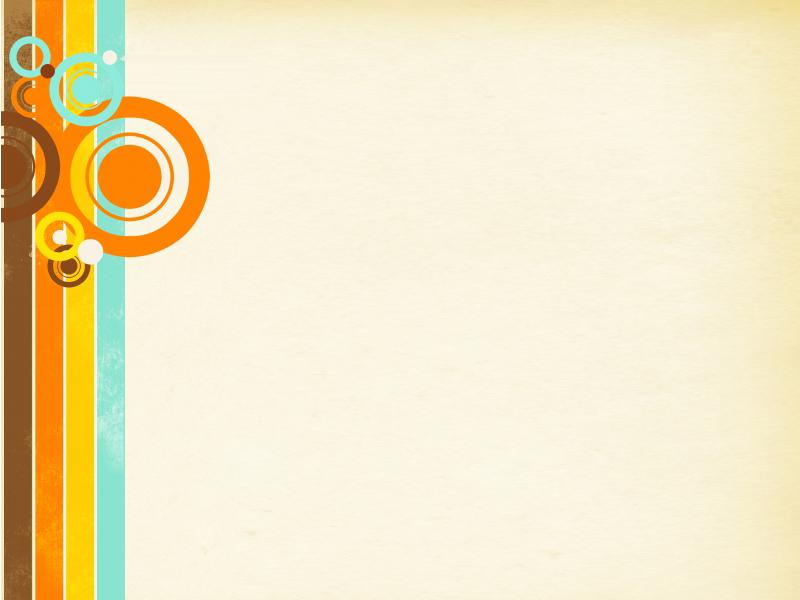 Трета среща в 
град Ниредхаза, Унгария
МАЙ 2011
Проект: “Мултикултурното влияние на колонизацията и миграцията”
Free Powerpoint Templates
Ниредхаза, Унгария
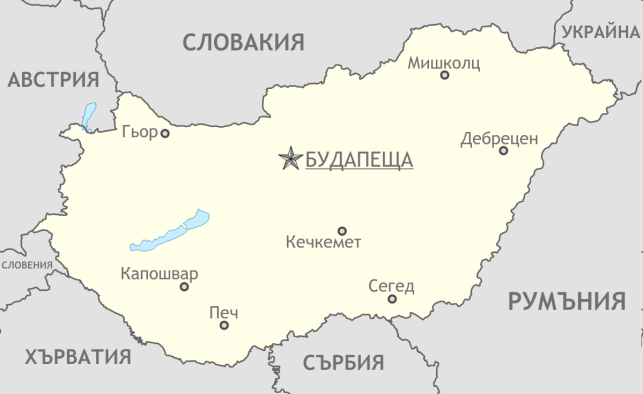 Ниредхаза
3 часа
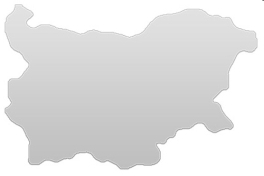 София
Айтос
До Унгария… с влак;)
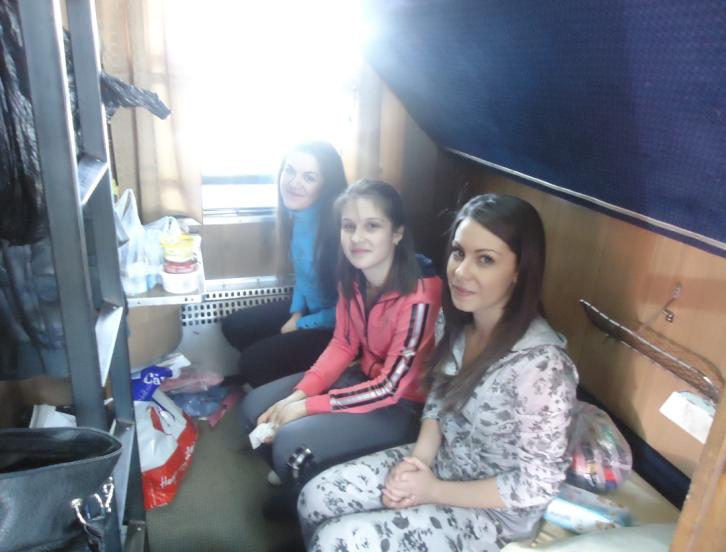 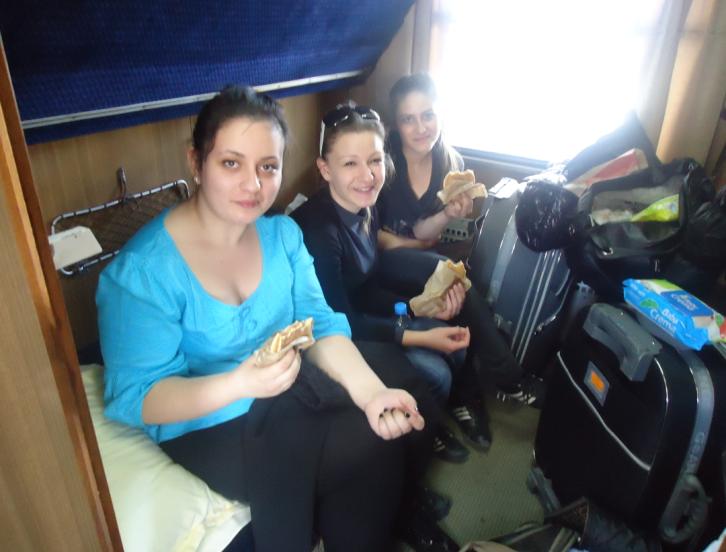 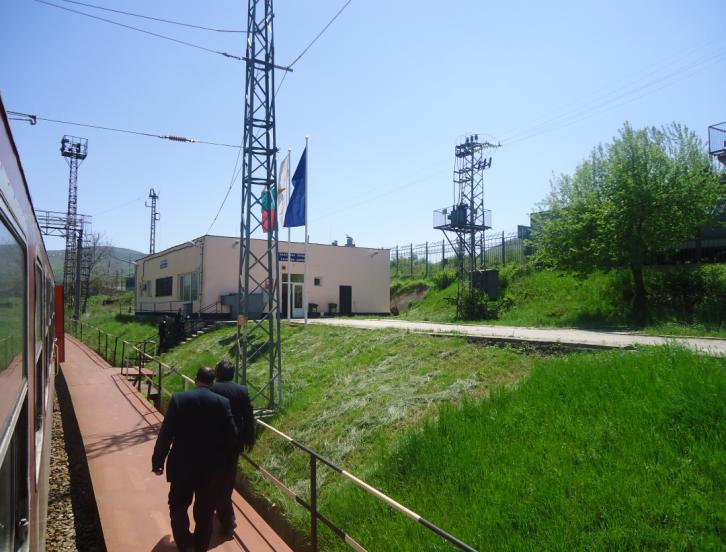 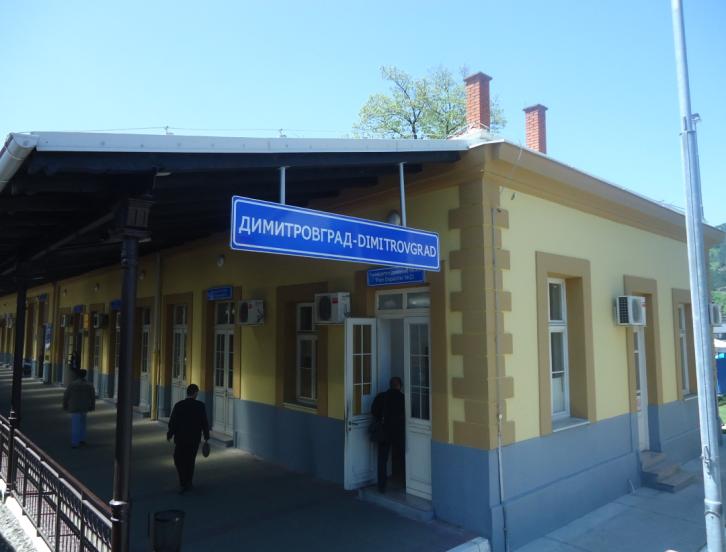 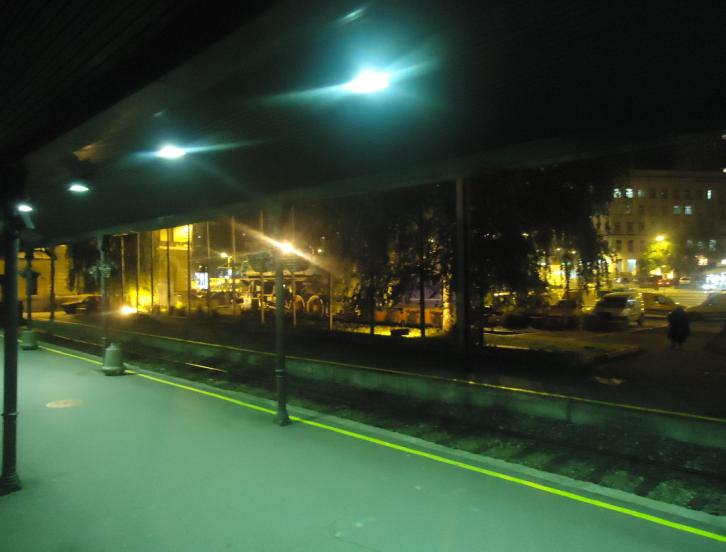 Най-накрая в Будапеща!
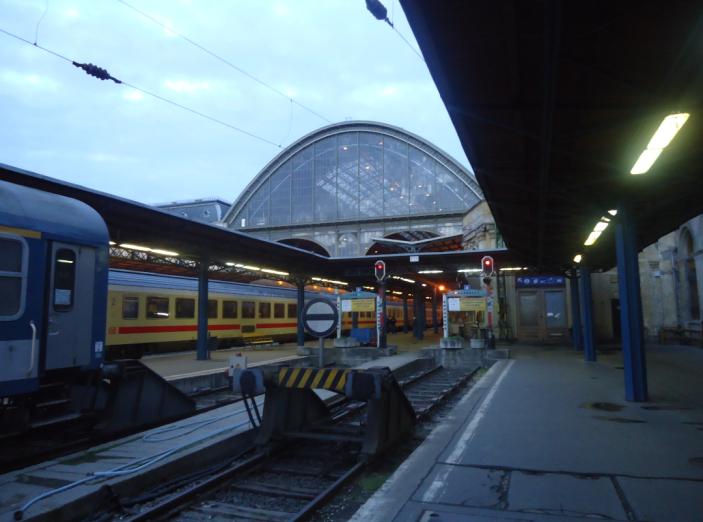 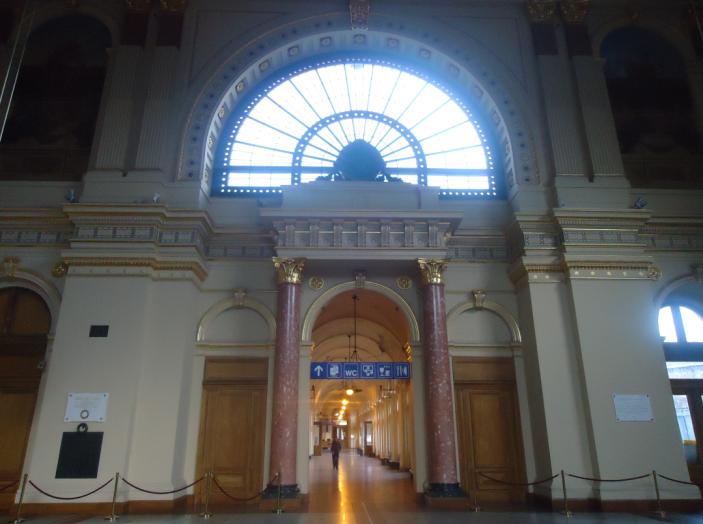 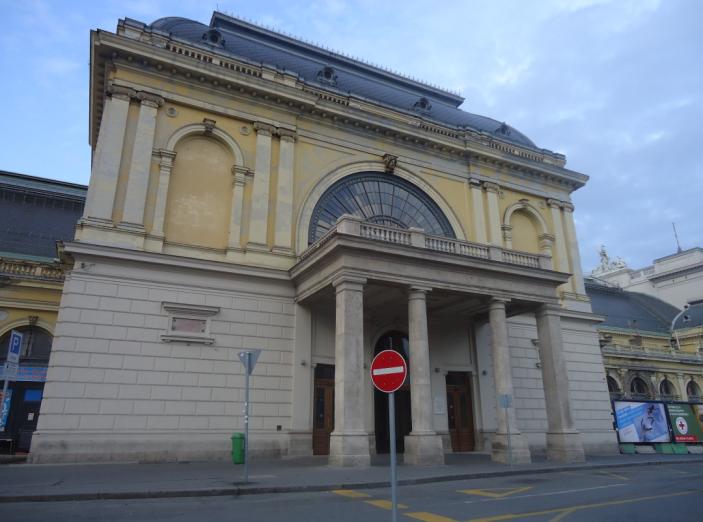 ЖП ГАРА КЕЛЕТИ
Добре дошли в Ниредхаза
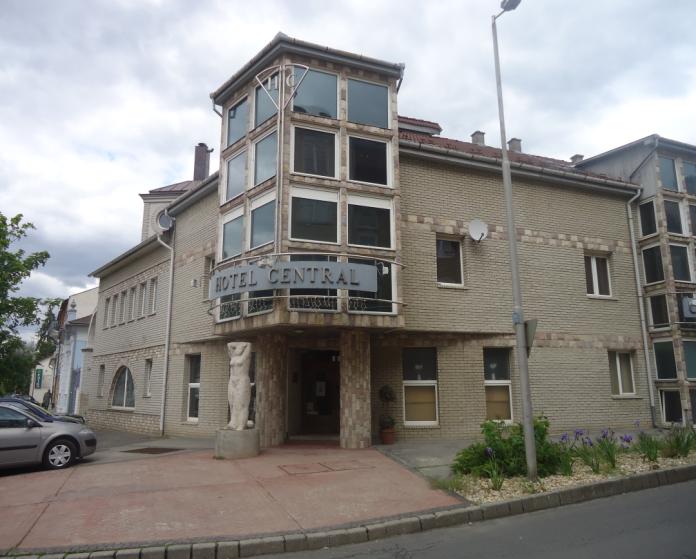 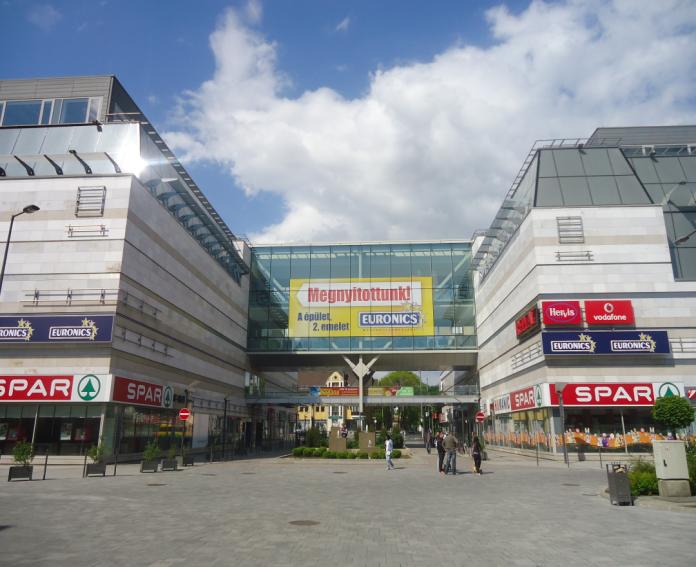 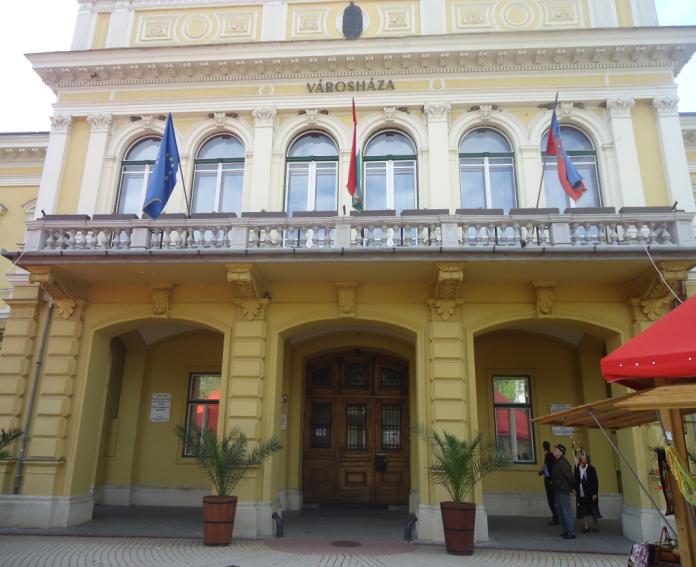 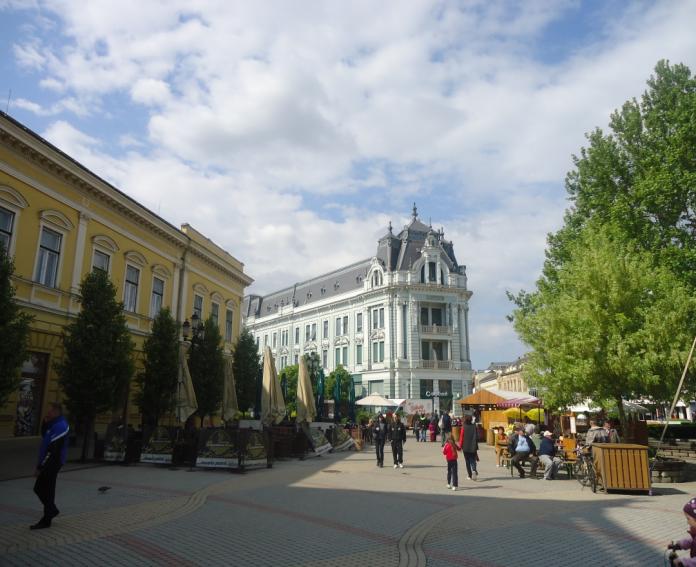 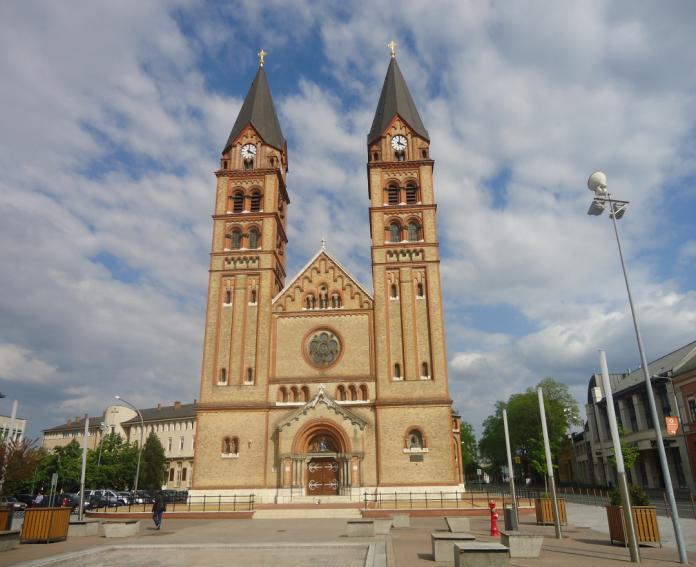 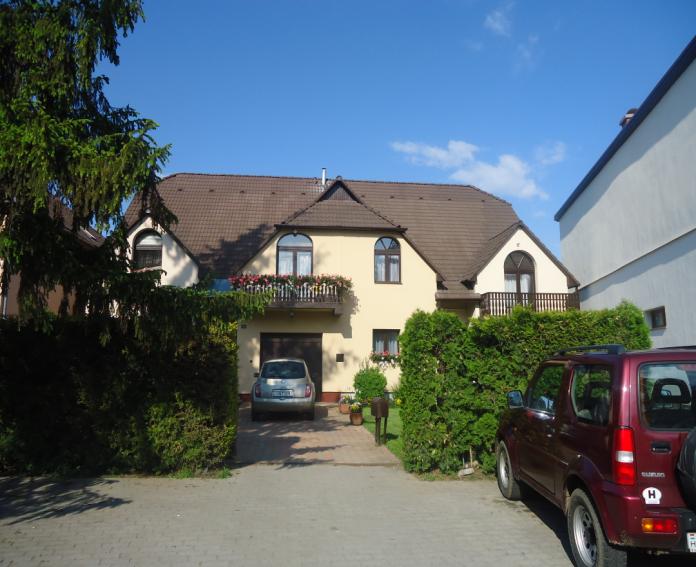 Училище “Бен Жозе”
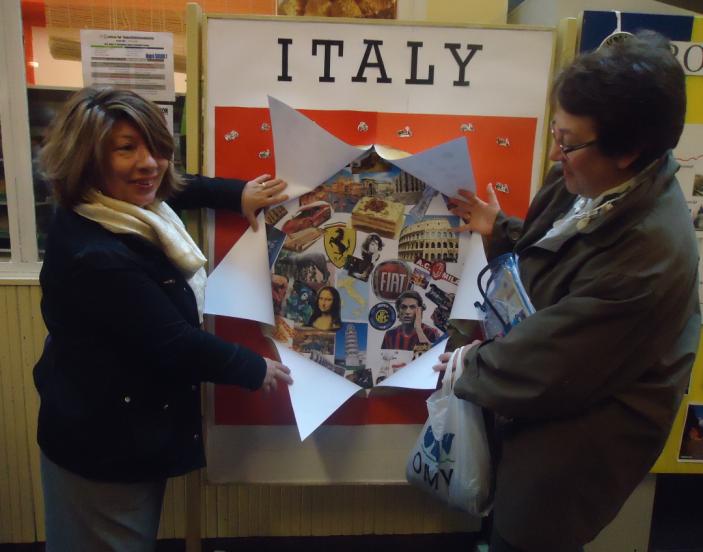 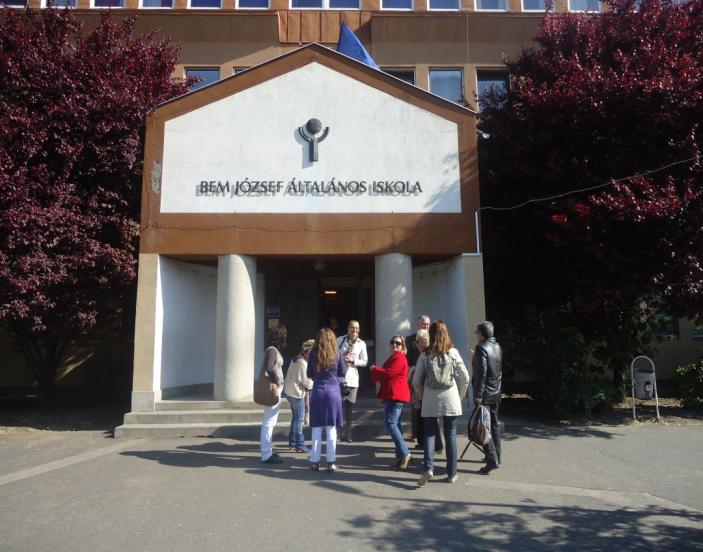 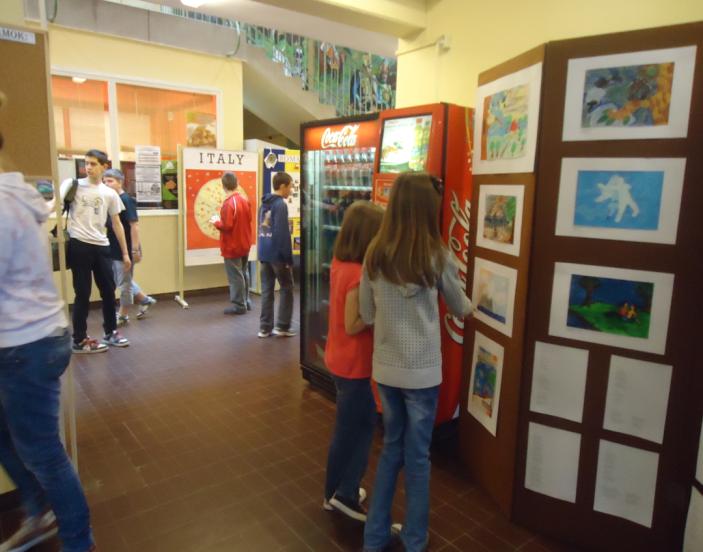 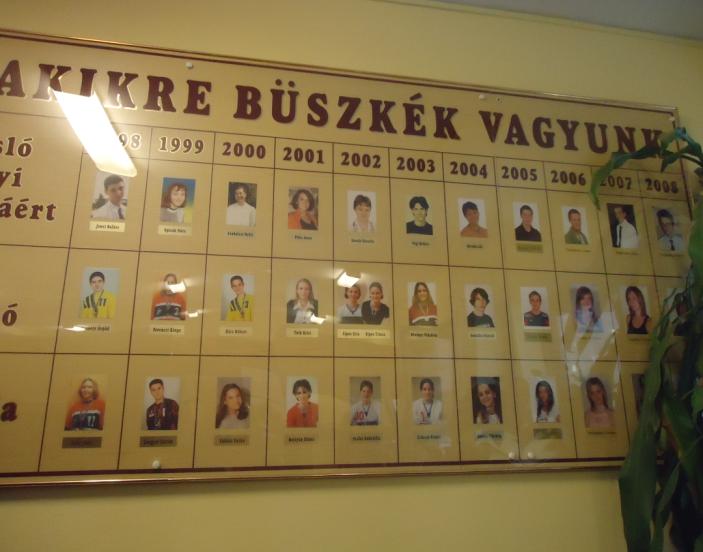 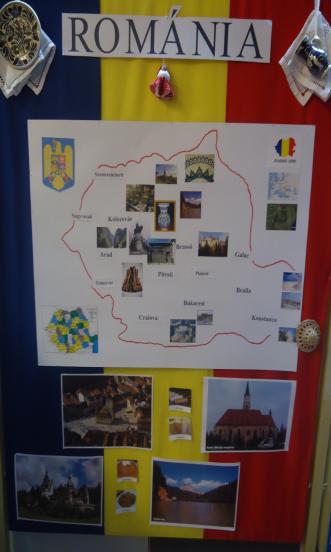 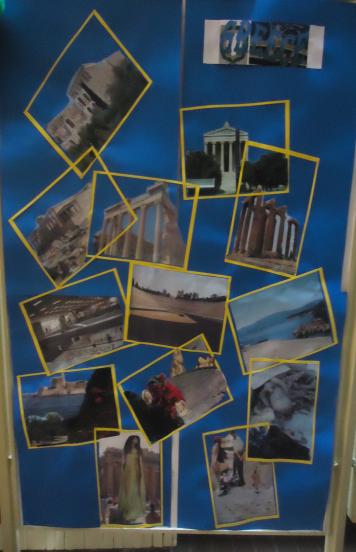 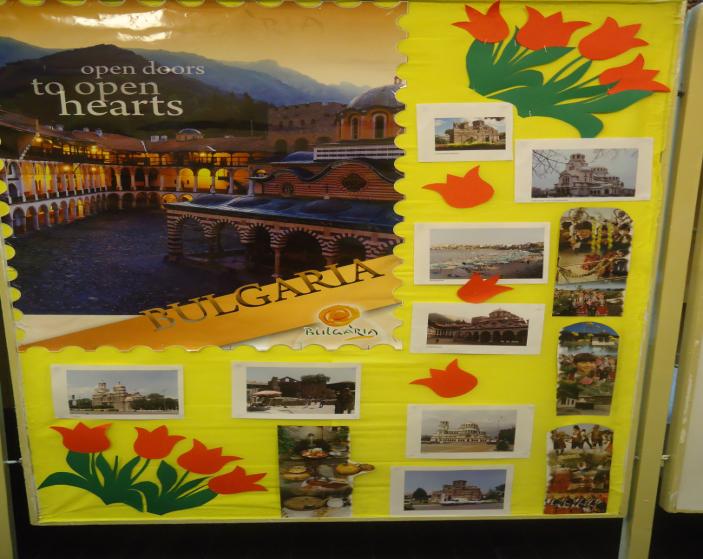 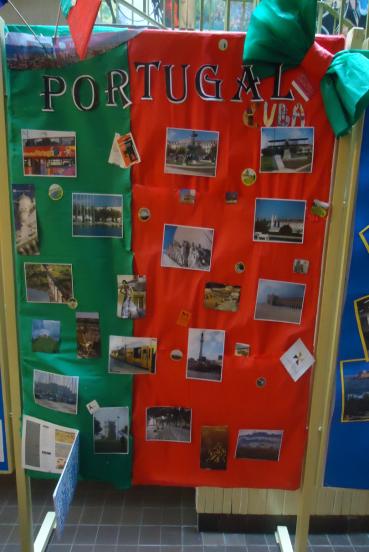 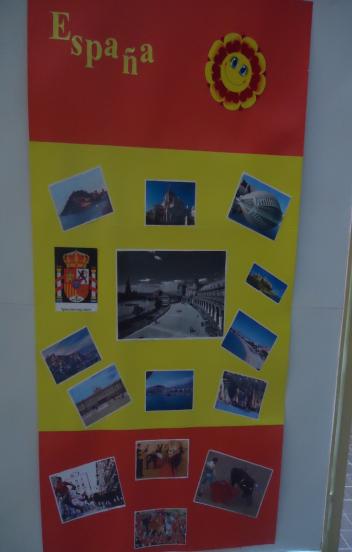 В час по английски език
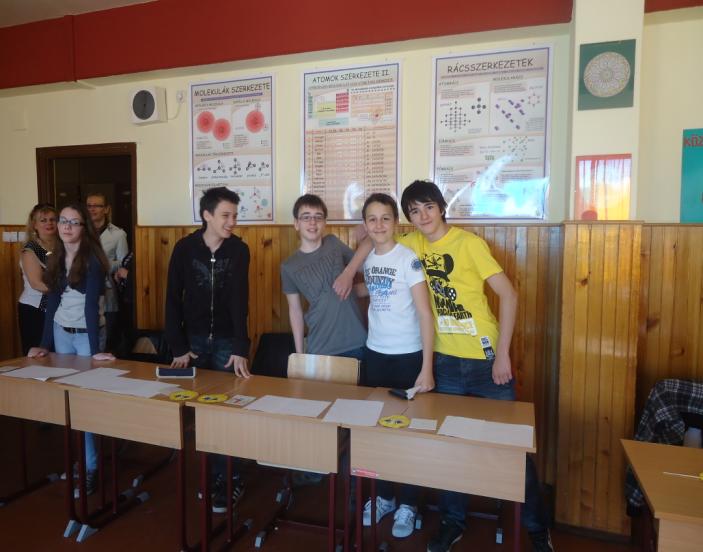 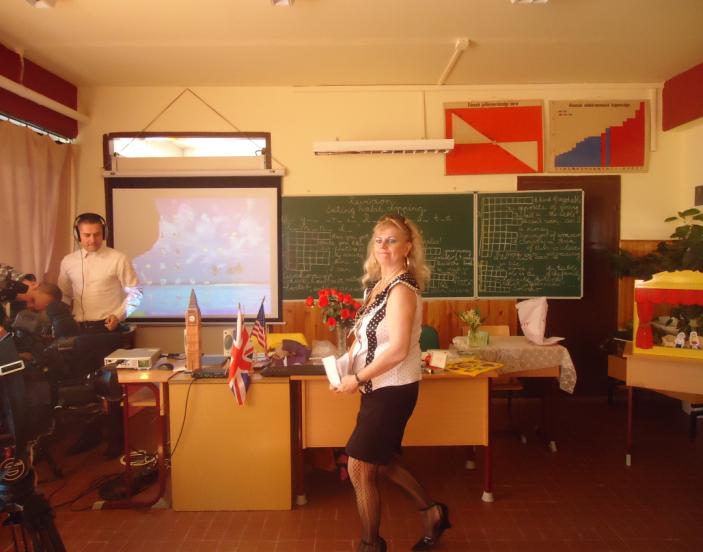 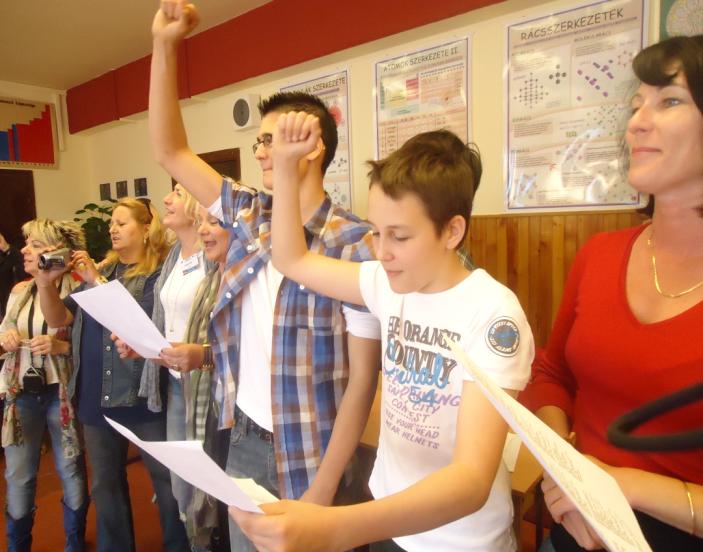 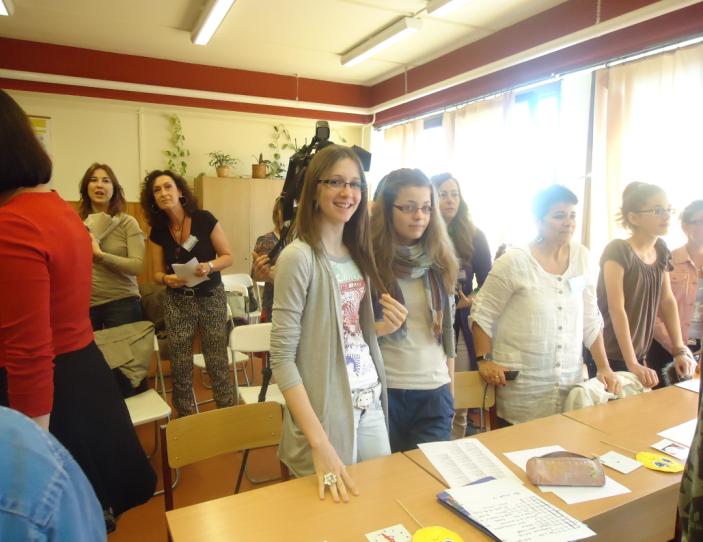 Работа по проекта
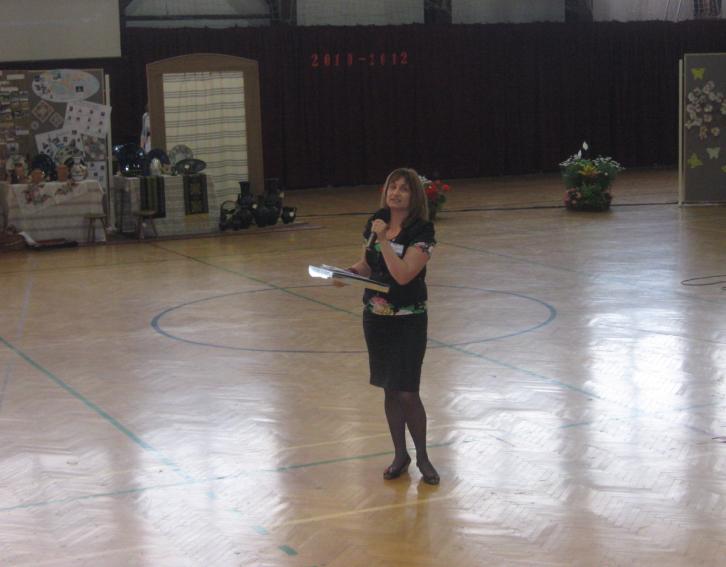 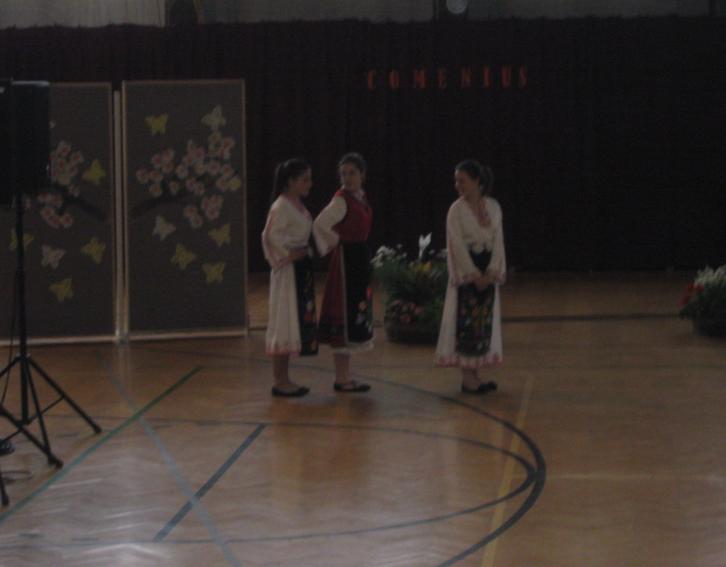 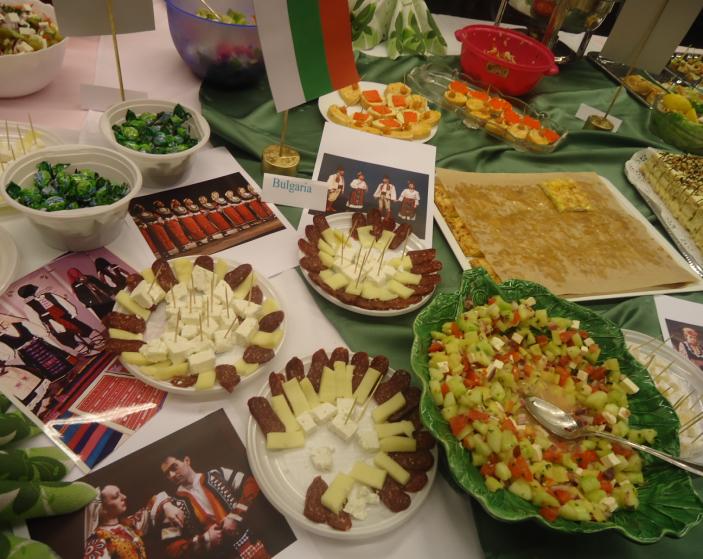 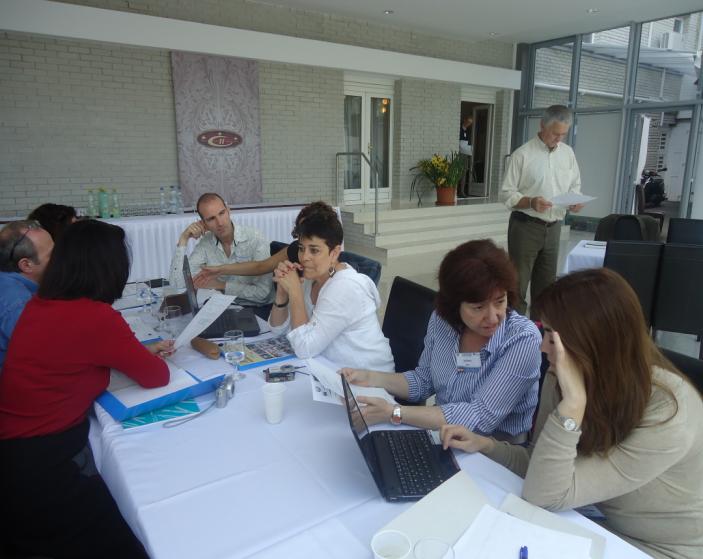 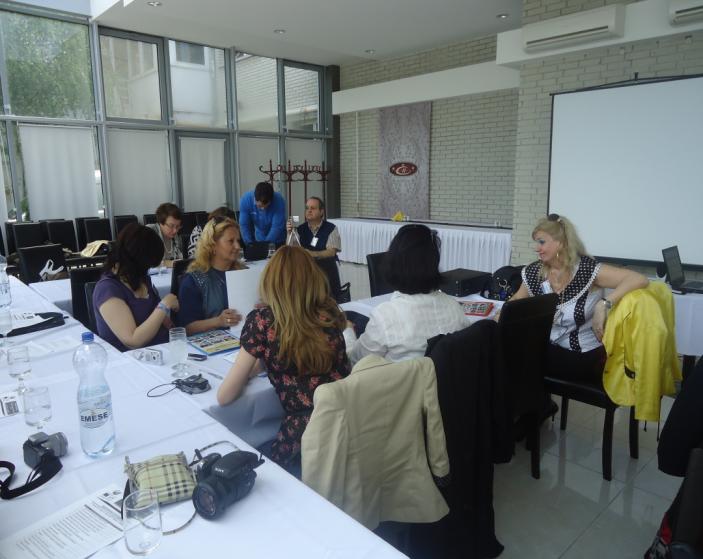 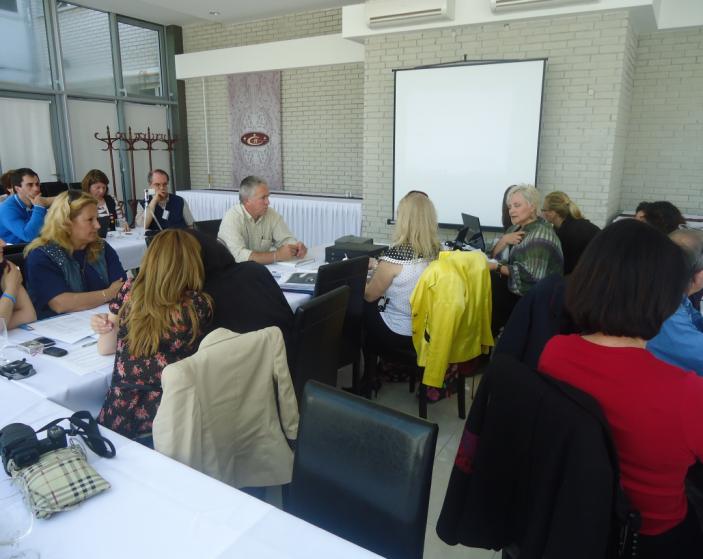 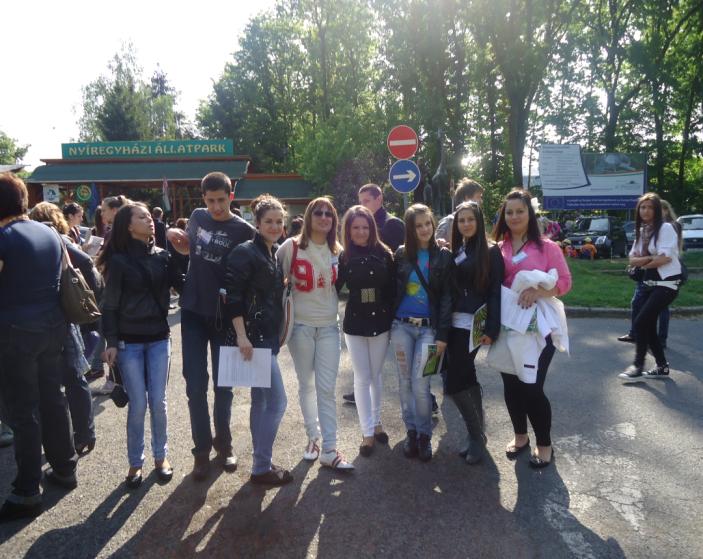 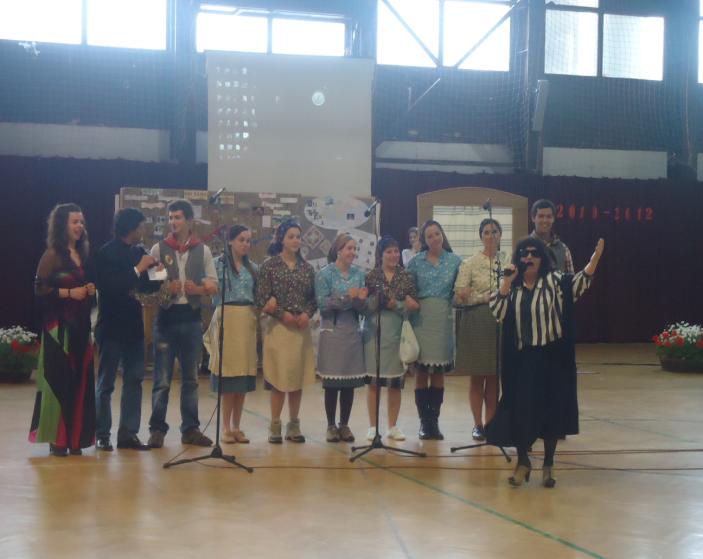 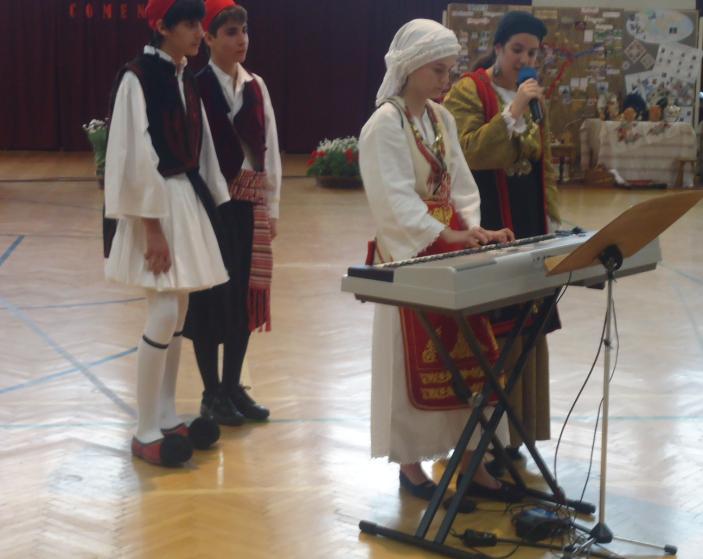 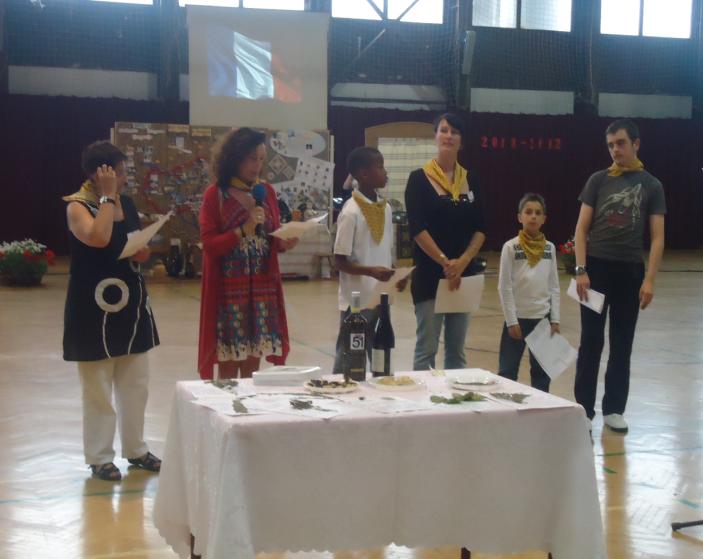 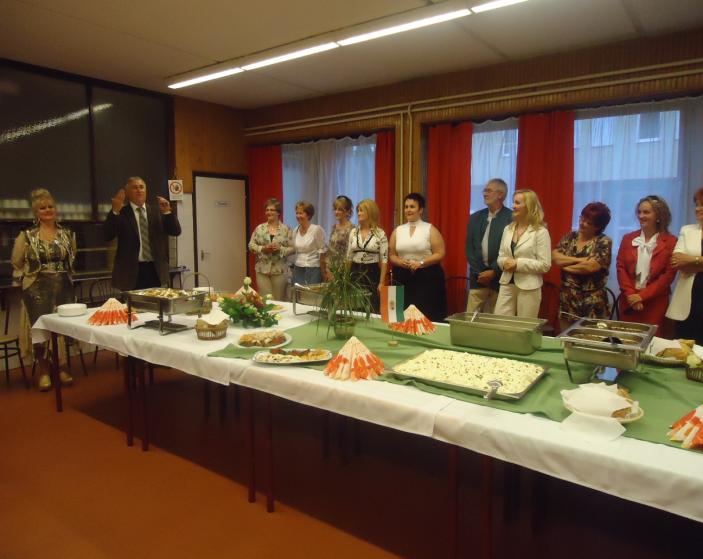 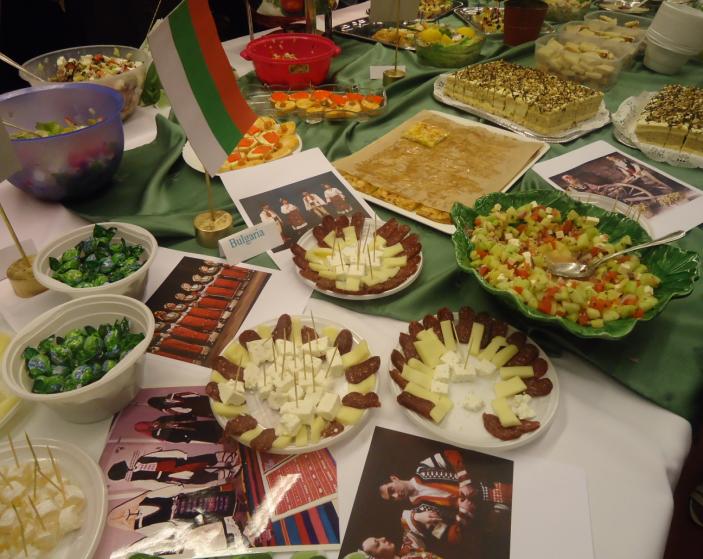 Токай и Егер
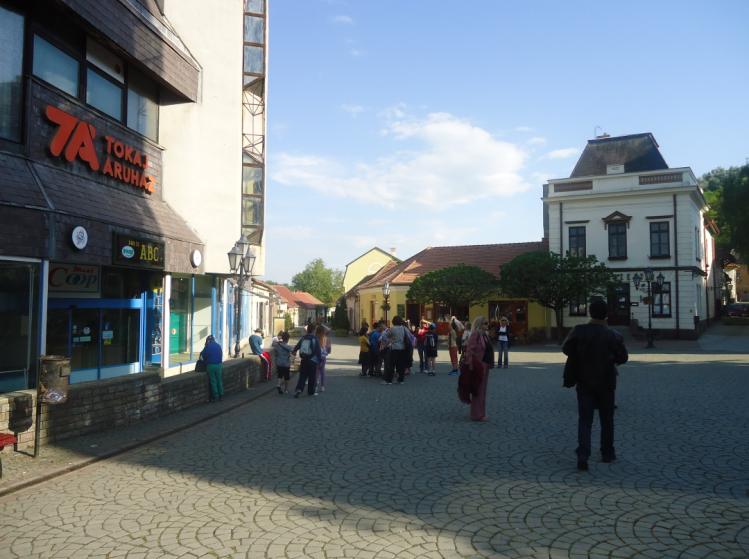 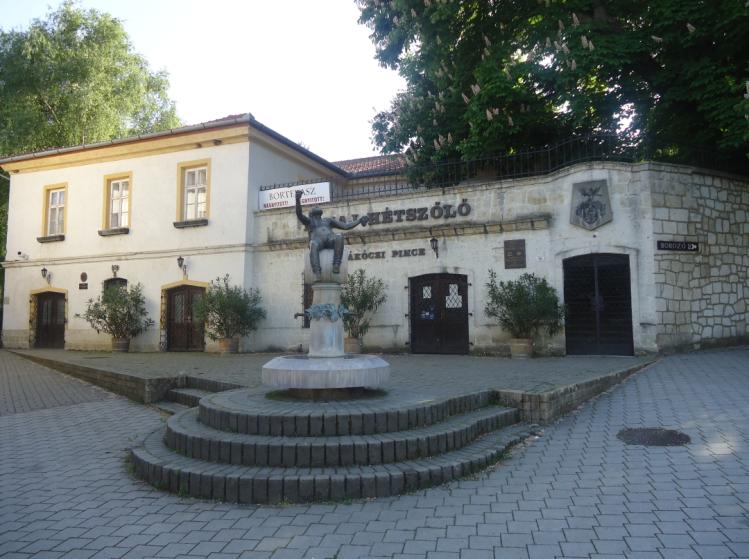 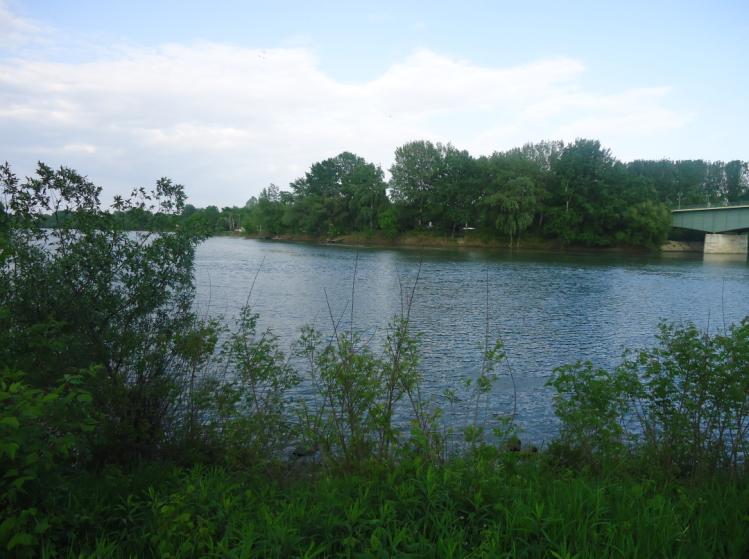 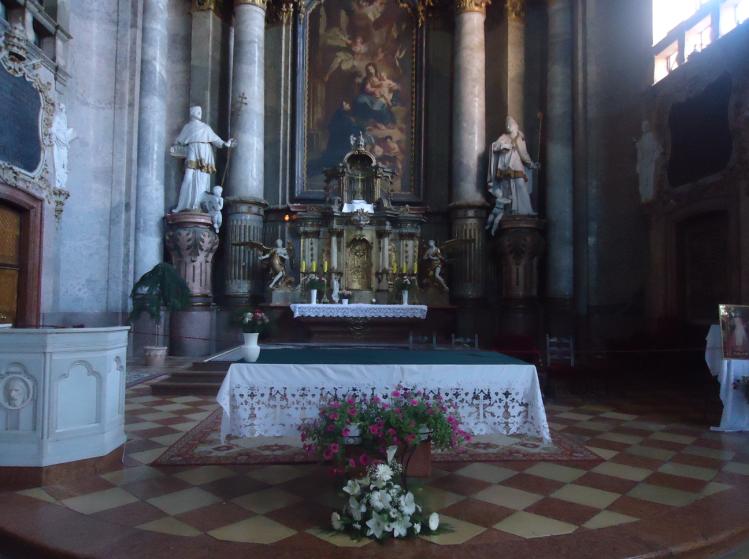 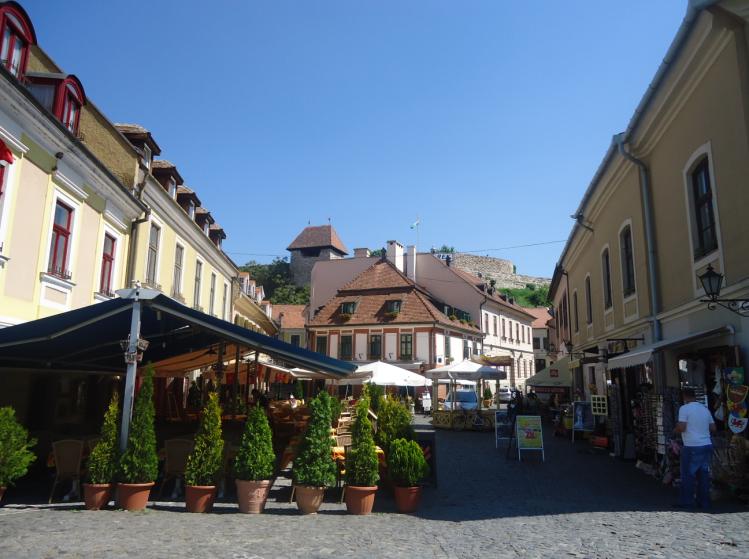 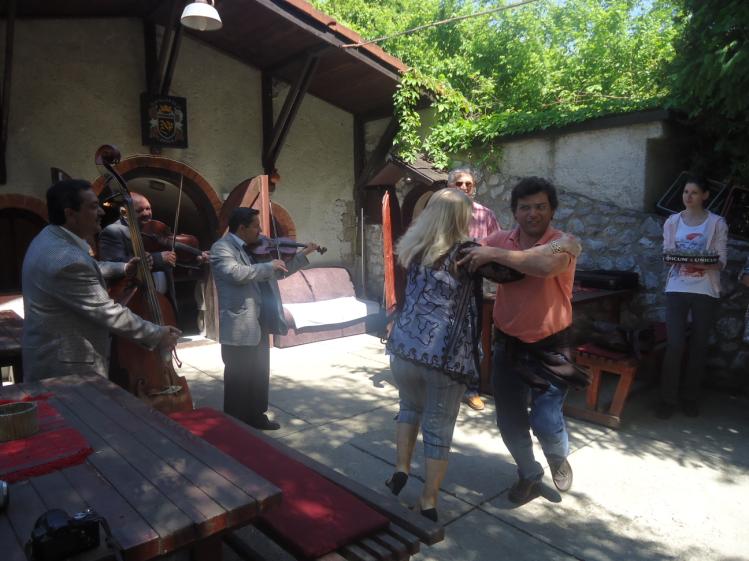 Обратно към България
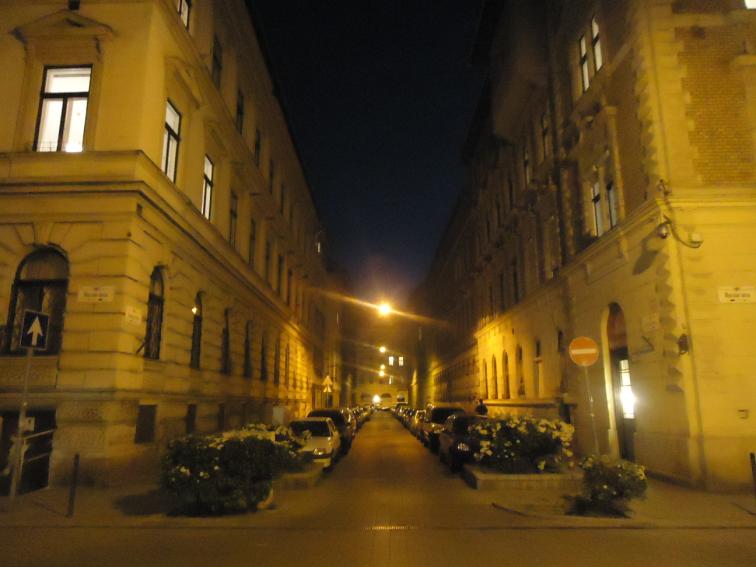 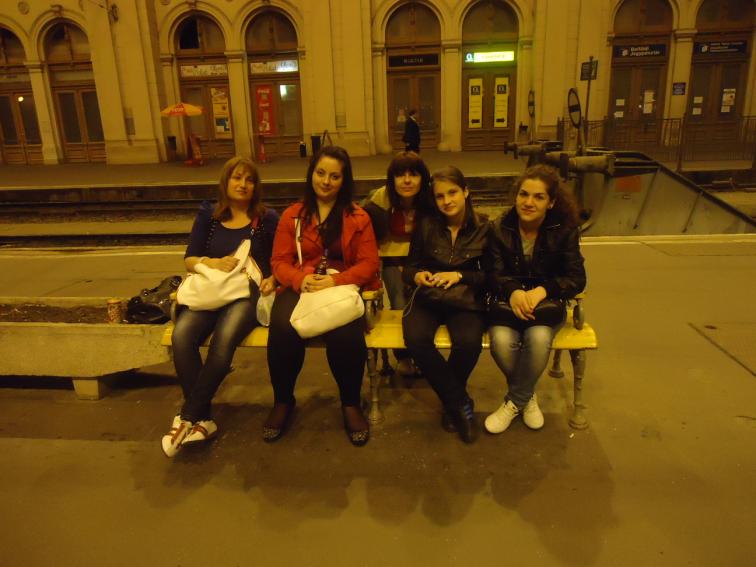 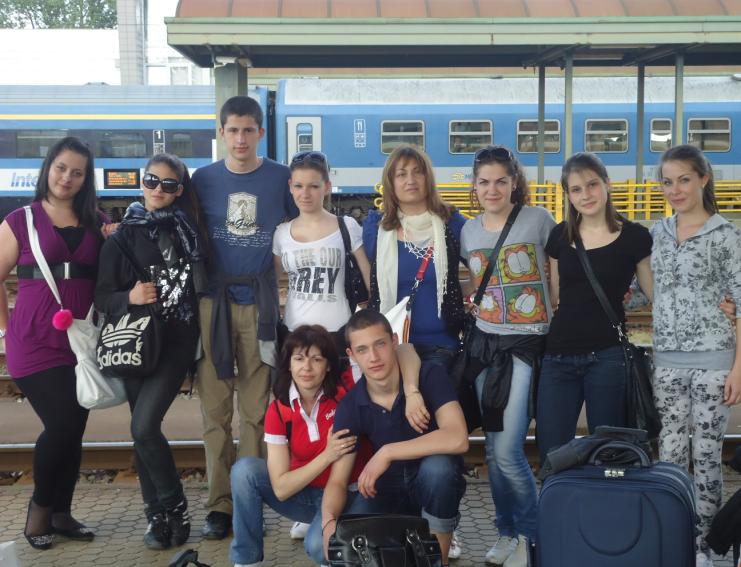 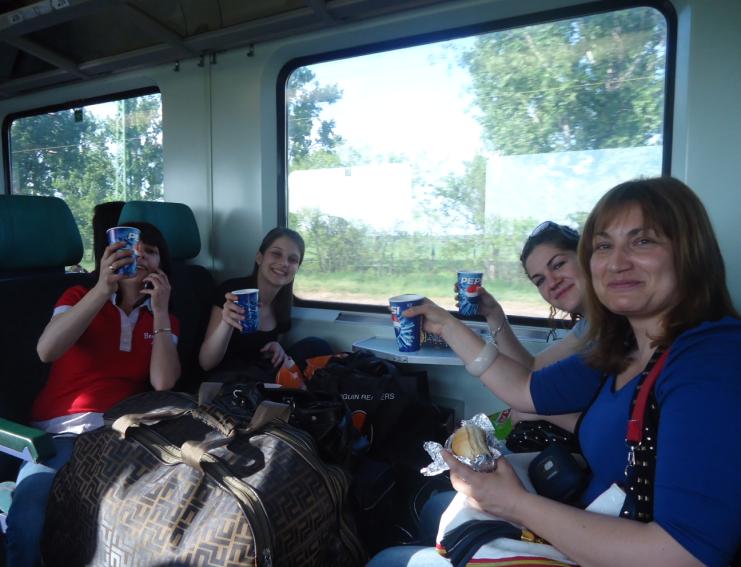